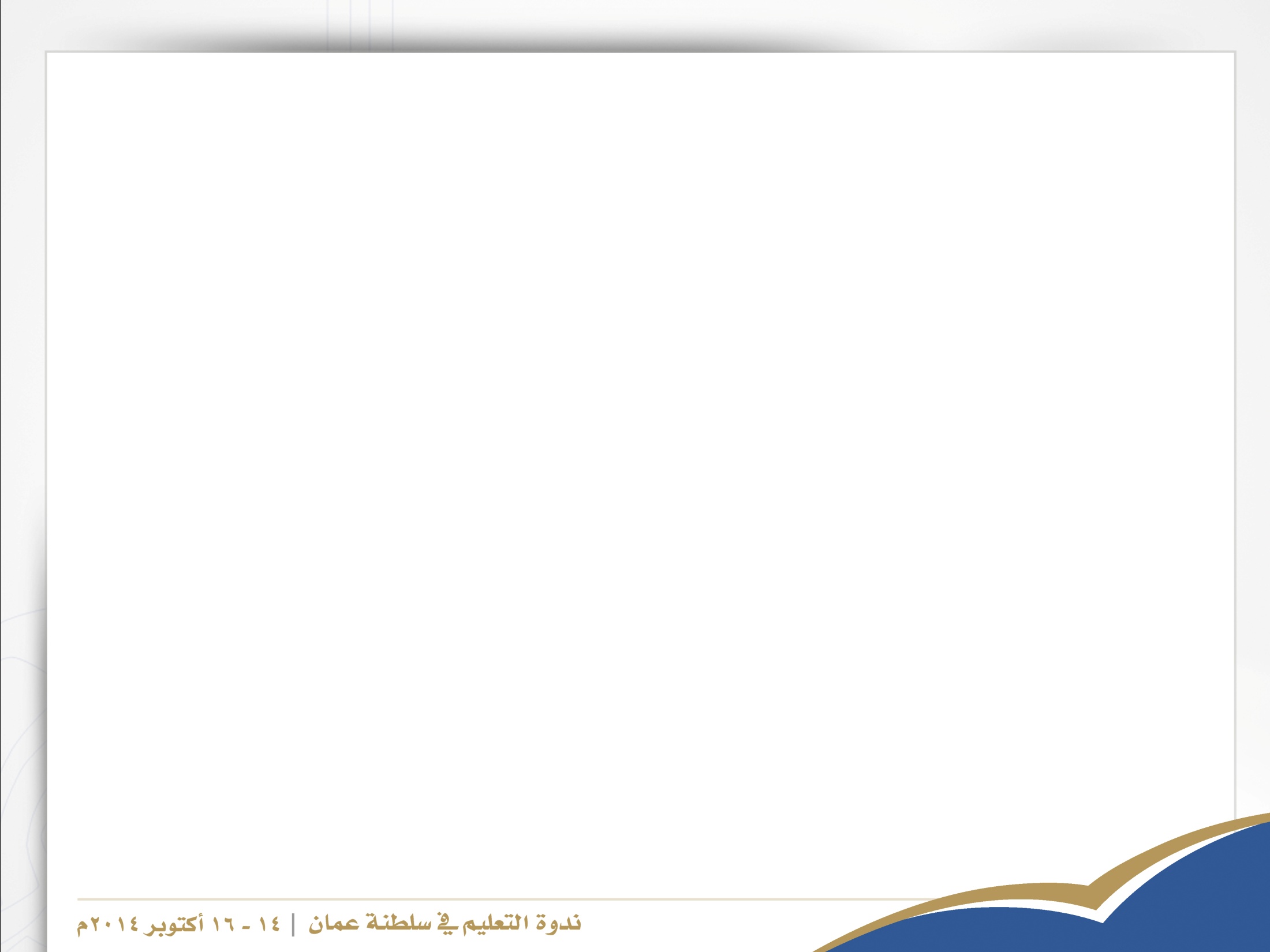 الإستراتيجية الوطنية للتعليم 2040م
التعليم في سلطنة عمان: الطريق إلى المستقبل
الفترة  14 - 16 أكتوبر 2014م
1
مقدمة
يشهد العام تغير في ميزان القوة الاقتصادية للمرة الأولى منذ (150) عاماً لصالح نصف الكرة الجنوبي.

مجموع انتاج الاقتصاديات الثلاثة النامية (البرازيل والصين والهند) للمرة الأولى ناهز مجموع الناتج المحلي الإجمالي (المانيا وإيطاليا وفرنسا وكندا والمملكة المتحدة وأمريكا) وستبلغ حصة الدول الثلاث 40% من الناتج العالمي بحلول 2050م. وعلى  السلطنة بموقعها الجغرافي المتميز العمل على أن تكون فاعلة كحلقة وصل بين هذه الاقتصاديات. 

 يرتكز الاقتصاد العالمي بشكل كبير ومتنامي على الصناعات التي تعتمد على العلم والمعرفة والابتكار. أو ما يعرف باقتصاد المعرفة.

ان من اهم انعكاسات العولمة وثورة المعلومات والاتصالات المصاحبة له هو بزوغ بنية تنافسية عالمية جديدة في قطاعات العمل المختلفة، وأضحت العمالة الماهرة مطلبا عالميا.
2
مقدمة
سوق العمل اليوم -ومستقبلا بشكل أكبر- يتسم بالديناميكية وسرعة التغيير، وعلى مدخلاته أن تكون قادرة على التعلم وإعادة التعلم والتأقلم مع هذا التغيير. 

نسبة السكان العمانيين الذين تقل أعمارهم عن 15 سنة تشكل (35%) من إجمالي السكان العمانيين، وستكون أمامهم 30-40 سنة من العمل، وستشكل طموحاتهم ومؤهلاتهم، ومهارات المبادرة والريادة لديهم مستقبل عمان الاقتصادي.

ما يزال التعليم حسب تقرير التنافسية العالمية 2012م و2014م أحد معوقات مناخ الأعمال بالسلطنة.

الاقتصاد العماني ما يزال يعتمد على النفط كمصدر رئيس: 52% من الناتج المحلي في 2012م، وشكلت إيرادات النفط والغاز 85% من إجمالي الإيرادات.

وعليه ،، وليكون لسلطنة عمان دورها الريادي الذي نطمح إليه في الاقتصاد العالمي الجديد، ولتدخل السلطنة في الاقتصاد المبني على المعرفة، ولإيجاد بيئة داعمة ومحفزة لريادة الأعمال فعلينا التركيز على
3
التعليم
فالتعليم
ثم التعليم
4
منظمة اليونسكو
خبراء دوليون
الندوة الحالية
اللجنة الوزارية لتنقيح  الاستراتيجية
فرق بحثية محلية
الاستراتيجية الوطنية للتعليم 2040م
دراسة إعادة هيكلة منظومة التعليم
خبراء محليين
(الفرق الفنية)
ندوة وطنية
ندوة دولية
5
تحديات قطاع التعليم
تحديات متعلقة بإدارة قطاع التعليم: (التوجه نحو التخطيط الاستراتيجي، الحاجة لتوفير البيانات والمؤشرات الإحصائية المقارنة لصياغة السياسات التعليمية، التوجه نحو توحيد الاشراف على التعليم، تعزيز الاستقلال المالي والإداري للمؤسسات التعليمية) 

تحديات متعلقة بالطلبة: (رفع نسبة الملتحقين بالتعليم ما قبل المدرسي، تعزيز دافعية الطلبة للدراسة والتحصيل العلمي، توفير الفرص التدريبية للطلاب، تعزيز مهارات ريادة الأعمال لديهم وجهوزيتهم لسوق العمل) 

تحديات متعلقة بضمان جودة التعليم: (تحسين تحصيل الطلاب في المهارات اللغوية والعلوم والرياضيات، إكساب الطلاب مهارات القرن الحادي والعشرين، تعزيز الهيئة الأكاديمية العمانية في المؤسسات، توفير البيانات الدقيقة باحتياجات سوق العمل) 

تحديات متعلقة بالبحث العلمي: (دعم البنية الأساسية للبحث العلمي، تكوين قاعدة جيدة من الباحثين العمانيين في كافة المجالات، تعزيز مساهمة البحث العلمي في التنمية الاقتصادية والاجتماعية) 

تحديات متعلقة بالتمويل: (تنويع بدائل تمويل التعليم بدلا من الاعتماد على الدعم الحكومي، تنويع تمويل المؤسسات التعليمية بدلا من الاعتماد على الرسوم الدراسية، إيجاد آلية لتوزيع الموارد على التعليم المدرسي والعالي بشكل متوازن لضمان زيادة الفرص المتاحة للطلبة)
6
الــــرؤيـــــــــــة
بناء موارد بشرية تمتلك المهارات اللازمة للعمل والحياة مما يمكنها من العيش منتجة في عالم المعرفة ومؤهلة للتكيف مع متغيرات العصر ومحافظة على هويتها الوطنية وقيمها الأصيلة ، وقادرة على الإسهام في رقي الحضارة الإنسانية.
7
الإستراتيجية الوطنية للتعليم 2040م
نحو بناء موارد بشرية منتجة في عصر المعرفة
البحث العلمي والتطوير
إدارة التعليم
تمويل التعليم
بناء الجودة
التحاق الطلبة
بالتعليم وقطاعات العمل
الاستراتيجيات
تبني أسلوب تمويل مبني على المخرجات
الأسس العامة
نقل المسؤوليات للمؤسسات التعليمية
بناء القدرات (تأهيلا وتدريبا)
تبني إطار عمل جديد
8
الأهداف الرئيسية للاستراتيجية
بناء نظام فاعل لإدارة  وحوكمة قطاع التعليم.
تحقيق معدلات التحاق عالية بالتعليم وبقاء الطلاب عبر المراحل التعليمية المختلفة وتحقيق المواءمة بين مخرجات نظام التعليم ومتطلبات قطاعات العمل.
الارتقاء بجودة نظام التعليم
تعزيز الابتكار والإبداع والبحث العلمي في قطاع التعليم
بناء نظام تمويل فاعل ومستدام لقطاع التعليم
9
إستراتيجية إدارة التعليم
الهدف العام
تحديد الأدوار والمسؤوليات وأوجه العلاقة للمجالس المتخصصة والجهات المعنية بالتعليم حتى يتمكن النظام التعليمي بأكمله من تحقيق الأهداف الوطنية له بفاعلية.

محاور الإستراتيجية
مجلس التعليم 
الجهات المسؤولة عن التعليم
الهيئة العمانية للاعتماد الأكاديمي
إدارة المدارس ومؤسسات التعليم العالي
المرافق والبنى الأساسية
قانون التعليم
10
إستراتيجية إدارة التعليم
الجهة التخطيطية مجلس التعليم
جهتي الاشراف على التعليم
وزارة التعليم العالي
وزارة التربية والتعليم
الهيئة العمانية للاعتماد الأكاديمي
الجهات التنفيذية
(مدارس + معاهد + كليات + جامعات)
منح الصلاحيات
بناء القدرات
المساءلة والشفافية
بناء نظام للمعلومات
تطوير المرافق والبنى التحتية
التقويم والمتابعة
11
التحـاق الطـلـبـة وتقـدمـهـمعبر المراحل التعليمية وقطاعات العمل
الهدف العام
       ضمان حصول جميع الطلبة في سن التعليم قبل المدرسي والمدرسي على التعليم في كافة أرجاء عُمان، وأن يسهل نظام التعليم التقدم الفاعل لهم وانتقالهم خلال مراحل التعليم المدرسي حتى التعليم العالي ومن ثم انخراطهم بقطاعات العمل حسب مستوياتهم ومؤهلاتهم الدراسية.

محاور الإستراتيجية
التحاق الطلبة بالتعليم المدرسي والعالي
انتقال الطلبة إلى التعليم العالي
انتقال الطلبة إلى قطاعات العمل
12
التحـاق الطـلـبـة وتقـدمـهـمعبر المراحل التعليمية وقطاعات العمل
الانتقال السلس للطبة للتعليم العالي وتقدمهم فيه
التحاق الطلبة وتقدمهم بالتعليم قبل المدرسي  والمدرسي
انتقال الطلبة إلى قطاعات العمل
13
بناء الجـودة في الـتـعـلـيـم
الهدف العام
 الارتقاء بجودة النظام التعليمي لتواكب المستويات الدولية مما يسهم في بناء مخرجات ذات جودة عالية.
محاور الإستراتيجية
تطوير نظام الجودة 
تطوير إطار وطني للمؤهلات العلمية  ( أكاديمية  وتقنية ومهنية)
الارتقاء بالهيئات التدريسية
الارتقاء بالعملية التعليمية التعلمية
بناء الكوادر  الإدارية العليا
14
تطوير إطار وطني للمؤهلات
نظام جودة معتمد على ثلاث ركائز
تدقيق جودة خارجي مستقل
الهيئة العمانية للاعتماد الأكاديمي 
هيئات اعتماد دولية
نظام داخلي لضبط الجودة 
إنشاء تقسيمات لضمان الجودة
الارتقاء بالهيئات التدريسية
تمهين مهنة المعلم
الارتقاء بالعملية التعليمية التعلمية 
الشراكة المجتمعية
المؤسسة التعليمية
(مدرسة، كلية، جامعة)
15
البحث العلمي والتطوير
الهدف العام
بناء قدرات مستدامة للبحث العلمي في المؤسسات التعليمية  وتعزيز دورها المحوري في المساهمة  لبناء اقتصاد مبني على المعرفة. 
محاور الإستراتيجية
الاستعداد لمجتمع المعرفة
البنية المؤسسية للبحث العلمي 
البحث  العلمي والابتكار
تعزيز الاهتمام بالعلوم الانسانية
الموارد البشرية وبناء القدرات
16
تمويل التعليم
الهدف العام
توفير تمويل فاعل ومستدام لقطاع التعليم  من خلال تصميم وتطبيق توجهات جديدة تساعد في تنويع مصادر التمويل .

محاور الإستراتيجية
إطار عمل للتمويل.
التخطيط لموازنة التمويل.
المشاركة في الاستثمار في التعليم.
دور القطاع الخاص.
مصادر مستدامة لتمويل التعليم
17
الخطـــــة التـنفيـذ يـــــة
18
وثيقة إستراتيجية التعليم في سلطنة عمان 2040م
تتكون وثيقة إستراتيجية التعليم 2040م من ثلاثة أجزاء رئيسية:
مدخل إلى الإستراتيجية  تناول مرحل إعداد الإستراتيجية، رؤية نظام التعليم ، والتحديات التي تواجه نظام التعليم ، وضرورة التغيير ودواعي الإستراتيجية ، والأهداف الرئيسية والفرعية للإستراتيجية.
الأسس والاستراتيجيات : بنيت الإستراتيجية على أربعة أسس : إطار العمل ، وبناء القدرات، ونقل المسؤوليات، وأسلوب معتمد على المخرجات. تضمنت إستراتيجية التعليم خمس استراتيجيات فرعية: إستراتيجية إدارة التعليم، إستراتيجية التحاق الطلبة وتقدمهم عبر المراحل التعليمية وقطاعات العمل، إستراتيجية الجودة، إستراتيجية البحث العلمي في قطاع التعليم، إستراتيجية تمويل التعليم.
الخطة التنفيذية : الآليات التنفيذية لكل إستراتيجية فرعية على حدة. وتضمنت الخطة التنفيذية تحديد أولوية تنفيذ كل توصية وفق ما تتطلبه الإستراتيجية، وتحديد الجهات المسؤولة عن تنفيذها، والنتائج المتوقعة، ومؤشرات لقياس التنفيذ، والإطار الزمني للبدء والانتهاء من التنفيذ، كما تضمنت الخطوات المتسلسلة لتطبيق التوصية.
19
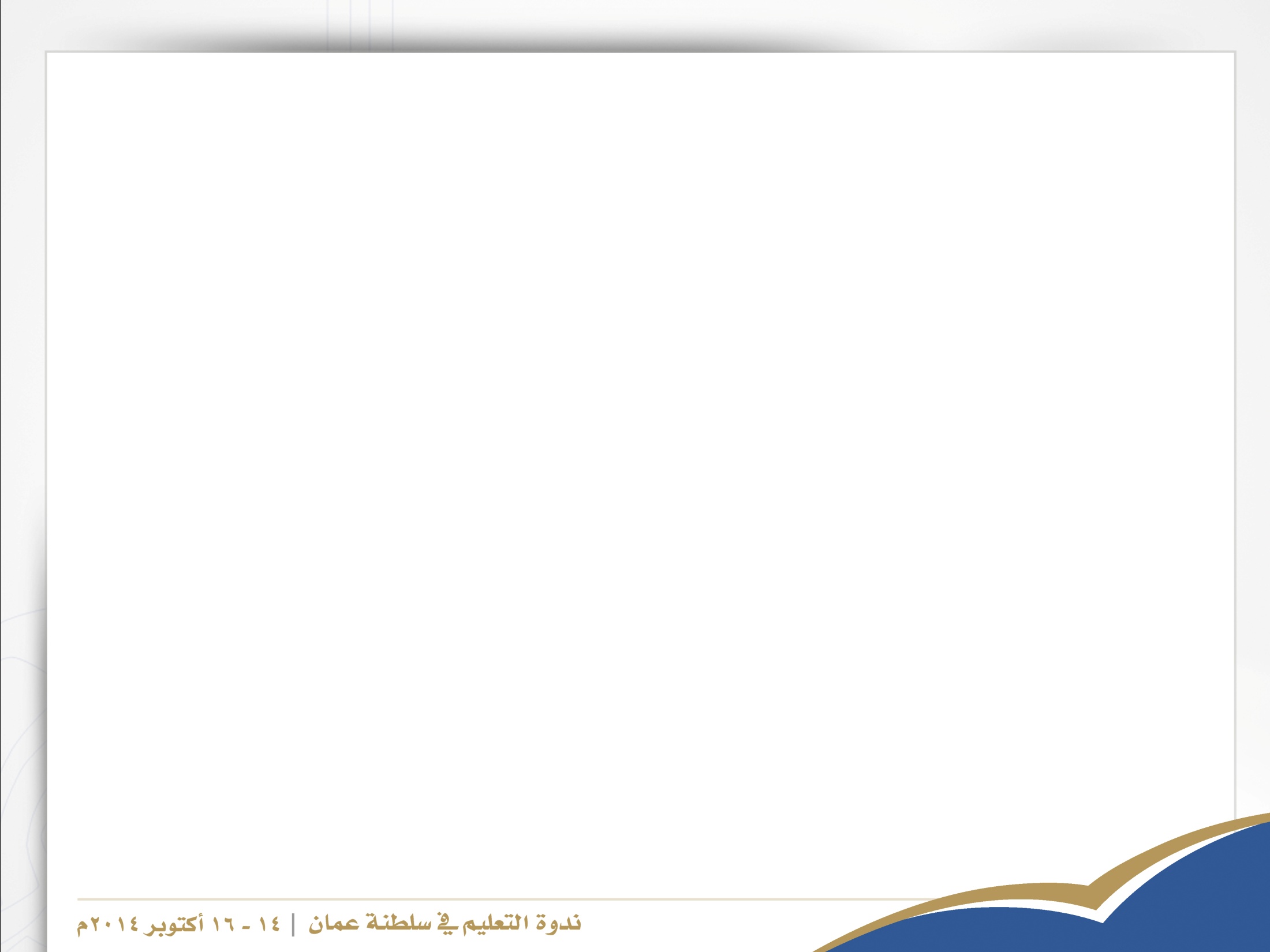 شكرا لكريم انصاتكم
شكرا لكريم انصاتكم
الإستراتيجية الوطنية للتعليم 2040م
التعليم في سلطنة عمان: الطريق إلى المستقبل
الفترة  14 - 16 أكتوبر 2014م
شكرا لكريم انصاتكم
شكرا لكريم انصاتكم
20